TCP/IP  model
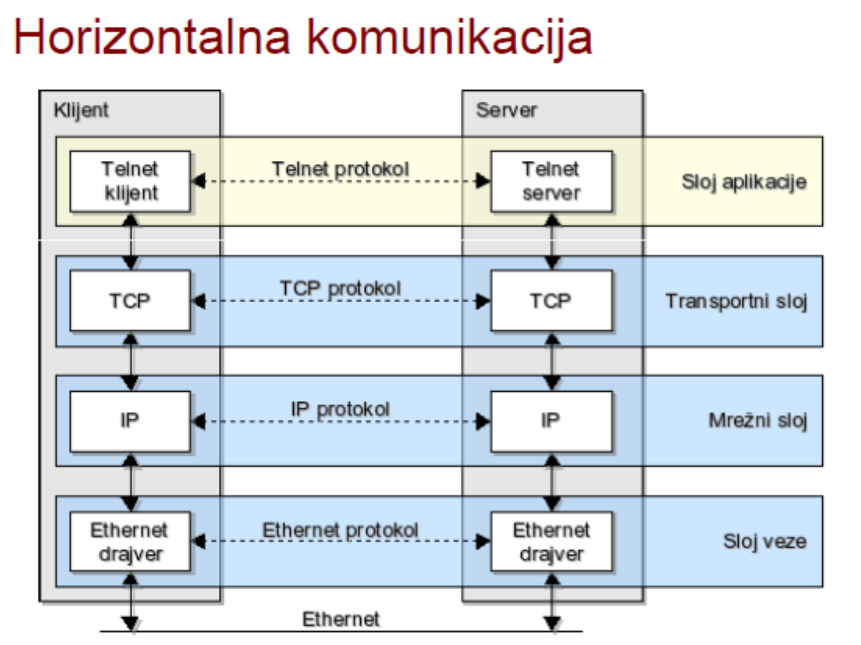 Internet  sloj
Sloj pristupa mreži
Vertikalna komunikacija
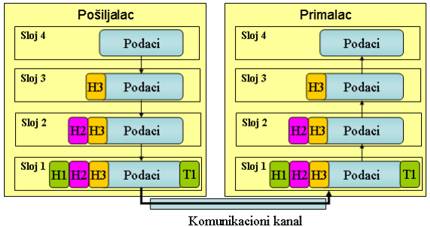 Da bi se omogućio transport preko datog sloja, podaci se na predajnoj strani organizuju u pakete i svaki sloj dodaje svoje kontrolne podatke na početku tih paketa formirajući zaglavlje. Na slici se može videti kako sloj 3 dodaje svoje zaglavlje H3 na podatke preuzete od sloja 4. Sloj 2 dodaje zaglavlje H2, a sloj 1 zaglavlje H1. Neki slojevi osim zaglavlja dodaju specijalne podatke i na kraju paketa.
U primeru sa slici , sloj 1 dodao je T1 polje na kraju paketa podataka. Ovo polje najčešće sadrži kontrolnu sumu (eng. checksum, obično po Cyclic–Redundancy–Code, ili skraćeno CRC algoritmu), koja omogućuje proveru validnosti podataka u paketu i otkrivanje grešaka nastalih u prenosu, ali može sadržati i neke dodatne informacije.
Postupak deljenja podataka u pakete i dodavanje odgovarajućih kontrolnih zaglavlja naziva se enkapsulacija.
Na prijemnoj strani izvršava se obrnuti postupak. Svaki sloj prihvata paket od nižeg nivoa, proverava zaglavlje, kako bi utvrdio način uklapanja paketa u čitavu poruku i kom protokolu višeg nivoa treba da prosledi sadržaj paketa, uklanja zaglavlje svog nivoa i prosleđuje sadržaj višem nivou. Ovaj postupak se naziva se dekapsulacija.
Uporedni prikaz OSI i TCP/IP referentnih modela
Nedostaci TCP/IP
Ne razgraničava jasno koncept usluga, interfeisa i protokola
TCP/IP ne razdvaja fizički i nivo veze za podatke već se zajedno zovu pristupni sloj.
Ta dva sloja su potpuno različita:
 Fizički se bavi svojstvima prenosnih medijuma
 Nivo veze pouzdanim prenosom preko fizičkog medijum
Mrežni hardver i softver
Mrežni hardver
Osnovni elementi računarske mrežne komunikacije

•komunikacioni kanal (vod)
•hardver računara
•operativni sistem
•korisnički procesi (aplikacije)
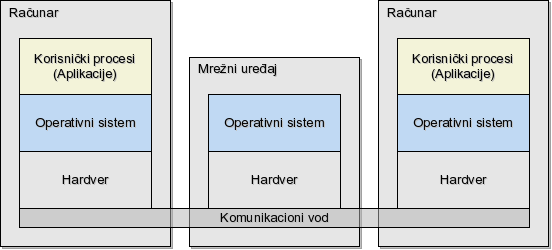 Mrežna oprema

Pasivna mrežna oprema
•Komunikacioni kanali i elementi koji ih povezuju sa mrežnim interfejsima računara/uređaja
Aktivna mrežna oprema
•Mrežni uređaji koji u sebi sadrže i hardver/firmver/softver sposoban za analizu i modifikaciju nosećih signala
Pasivna oprema
•Kablovi
	Najrašireniji način povezivanja mreže
Osnovne vrste kabla:
•koaksijalni kablovi
•kablovi sa upredenim paricama (twistedpair)
•optički kablovi
Koaksijalni kablovi
Koaksijalni kablovi su u jednom periodu bili najrasprostranjeniji mrežni medijum za prenos podataka: relativno su jeftini, laki, fleksibilni i jednostavni za rad.
Spoljašnji omotač
Izolacija (PVC, teflon)
Štitnik od upletenog
bakra ili aluminijuma
Bakarni provodnik
Kabl sa upredenim paricama
-Parovi izolovanih bakarnih žica koje su obmotane (upredene) jedna oko druge.
 -Upredanje služi za otklanjanje elektromagnetnih smetnji. 
Broj uvrtaja po metru je deo specifikacije tipa kabla.
 Što je broj uvrtaja po metru veći, veća je otpornost kabla na elektromagnetne smetnje. 
Dva tipa kabla: 
    1. UTP kabl - sa neoklopljenim paricama (Unshielded Twisted-Pair), 
     2. STP kabl - sa oklopljenim paricama (Shielded Twisted-Pair)
Upredene parice -twisted pair cable
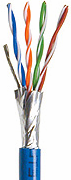 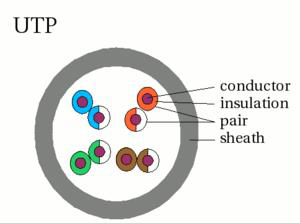 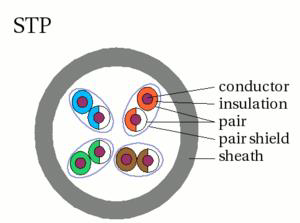 Optički kablovi
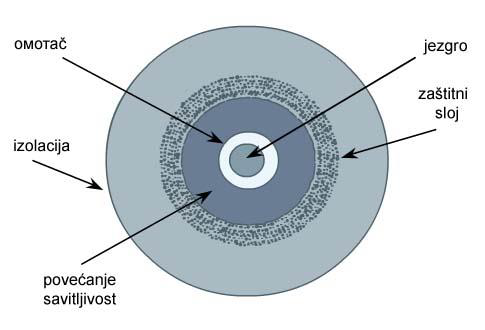 Optička vlakna prenose digitalne signale u obliku modulisanih svetlosnih impulsa. 
Ne podležu električnim smetnjama. 
Imaju najmanje slabljenje signala duž kabla. 
Podržavaju velike brzine prenosa podataka na velikim 
	udaljenostima.
Velikog su kapaciteta

 Koriste se kada: 
	-LAN mreža treba da poveže više objekata, gde se sa 
bakarnim kablovima mogu očekivati problemi sa 
uzemljenjem i atmosferskim pražnjenjima.
	- se predviđa veliki mrežni saobraćaj između spratnih 
razvoda u odnosu na centar mreže
Sistem prenosa sa optičkim kablovima ima tri 
funkcionalna dela:
	1.  predajnik (izvor svetlosti – LED ili laserska dioda), 
	2.  optičko vlakno i
	3.  prijemnik (foto senzor). 
Standardni električni signal se dovodi na LED ili lasersku diodu koja vrši konverziju u svetlost, 
zatim se svetlost “ubacuje“ u optičko vlakno na čijem 
	drugom kraju je  prijemnik koji vrši opto-električnu konverziju posle koje se dobija standardni električni signal
Aktivna oprema

Ripiter (Repeater)
Hab (Hub)
Mrežni most (Bridge)
Svič (Switch) –skretnica
Usmerivač (Router)
Mrežni prolaz (gateway)
Bezbednosna barijera (firewall)
Proxy
Ripiter (Repeater) 
-Jednostavni uređaji sa dva porta 
-Rade na fizičkom nivou
-Pojačivač raznih signala - električnih, bežičnih ili optičkih. 
-Signali gube na svojoj snazi sa povećanjem rastojanja.
- Ripiter prima oslabljeni signal na jednom portu (priključku), pojačava ga i prenosi na drugi port. 
- Ripiteri imaju tzv. 3R funkcionalnost tj. obnavljaju:
        1. Reamply - amplitudu,
        2. Reshape - oblik i
        3. Retime - vremenske reference primljenog signala pre   nego što ga proslede.
Hab (Hub)
   Funkcioniše na fizičkom sloju
    OSI modela
-     Omogućava povezivanje više segmenata mreže u jedan segment 
Može se posmatrati kao višeportni ripiter - ono što primi na jednom svom portu hab emituje na svim ostalim portovima.
Na habu postoji više konektora - na svaki konektor se priključuje po jedan kabl, preko kojeg se povezuje po jedna radna stanica ili server. 
 Nestaje iz upotrebe zbog sve niže cene svič uređaja koji nude bolje performanse.
Mrežni most (Bridge)
•Povezuje udaljene mrežne segmente
•Radi u drugom sloju OSI modela (sloj veze podataka)
• Ako stanica iz jednog segmenta šalje podatke stanici u 
drugom segmentu, tada ostalim stanicama nije dozvoljeno 
da komuniciraju
•Pravilo u segmentiranju mreže
    80% saobraćaja treba da se odvija u okviru kolizionih domena, a 20% da ide preko mosta
•Ukoliko neke dve stanice često međusobno komuniciraju (npr. neka radna stanica i određeni server), ne treba stavljati most između njih
Svič (Switch) – skretnica, komutator 
• Na sebi ima veći broj portova 
• Radi u drugom sloju OSI modela 
• Pravi namenske veze između segmenata mreže. 
• Svič podatke ne šalje svim segmentima mreže već samo segmentu kome su oni upućeni
• Upisuje MAC adrese u odgovarajuću tabelu
Switch za Ethernet može da podržava:
-10/100 Mbit/s 
-10/100/1000 Mbit/s
-Veliki switch može da podržava i 10 Gb/s
•Switch ima portove koji podržavaju različite brzine
•Rade u punom dupleksu
•Ne menja adresu izvorišta
•Mulitilayer switch –radi u više slojeva
Samoobučavanje -switch formira svoju tabelu automatski, dinamički i autonomno
Pamti se (1) MAC adresa, (2) Interfejs sa kog je okvir došao i (3) vreme upisa u tabelu
Zapis u tabeli se briše posle određenog vremena (neaktivan računar)
Switch je plug-and-play uređaj
Ako odredište nije u tabeli, šalje se broadcast okvir
Kod slanja na izlazni interfejs može da se koristi CSMA/CD tehnika
Usmerivač (Router)
 • Ruteri rade na mrežnom sloju 
 • Rutiraju pakete podataka da bi oni 
   stigli do svog odredišta.
• Rutiranje se vrši na osnovu IP adresa 
• Statičko i dinamičko rutiranje 
• Ruter prosleđuje paket odredišnom uređaju ili sledećem ruteru na putanji do željenog uređaja
Mrežni prolaz (gateway)
•Povezuje dva različita mrežna okruženja -vrši konverziju protokola (Vrši prepakivanje i pretvaranje podataka koji se razmenjuju između potpuno drugačijih mreža)
•Radi između transportnog i aplikativnog sloja OSI modela
•Mrežni prolaz je obično namenski računar, koji mora biti sposoban da podrži oba okruženja koja povezuje kao i proces prevođenja podataka iz jednog okruženja u format drugog
•Zahteva značajne količina RAM memorije za čuvanje i obradu podataka
Bezbednosna barijera (firewall)
• Uređaj/softver, najčešće smešten između lokalne mreže i 
javne mreže (Interneta)
• Štiti podatke u mreži od neautoriziranih korisnika blokiranjem i zabranom pristupa po pravilima koje definiše usvojena bezbednosna politika
	- implementira bezbednosnu politiku
	- beleži sumnjive događaje
	- upozorava administratora na pokušaje napada i pokušaje 	   kompromitovanja bezbednosne politike
	- u nekim slučajevima obezbeđuje statistiku korišćenja
• Osnova rada firewall-a je u ispitivanju IP paketa
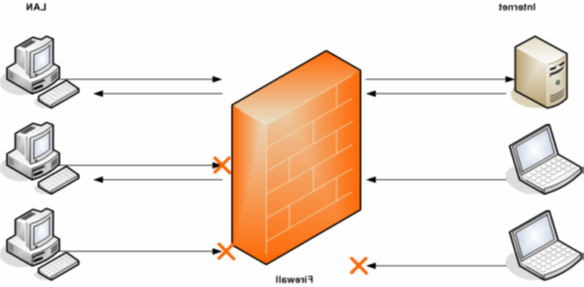 Firewall
Proxy
Uređaj tj. mrežni servis koji omogućava klijentima da prave 
indirektne mreže sa ostalim mrežnim segmentima/servisima. 
 Uloga indirektnih pristupa:
        - bezbednost - izjednačava se sa naprednijim firewall 
          uređajima, 
        - privatnost i/ili 
        - performanse mreže - proksi uređaj može da podatke sa udaljenog resursa (kome je već ostvaren pristup) privremeno sačuva u lokalnoj memoriji i na ostale zahteve za istim resursom odgovori bez pristupa originalnom izvoru - pojam “keširanje”.
Interfejsi računara

• Mrežna kartica
• Modem
• ISDN Terminal Adapter
• ADSL/DSL modem
Mrežna kartica
• Povezuje računar sa računarskom mrežom
• Sadrži MAC adresu koja čini da ovaj uređaj radi na 2. sloju OSI modela
• MAC adresa predstavlja 48-bitni seriski broj koje IEEE 
dodeljuje proizvođaču
• Uglavnom imaju RJ-45 (UTP), BNC i/ili AUI (Attachment Unit Interface) konektore
• Najčešće brzine na kojima rade mrežne kartice su 
10/100/1000 Mbit/s.
Modem
• Uređaj koji moduliše noseći signal da bi enkodirao digitalnu informaciju 
• Pristup Internetu putem telefonskih linija – POTS
• Mogu bit interni (za ISA ili PCI slot) ili eksterni
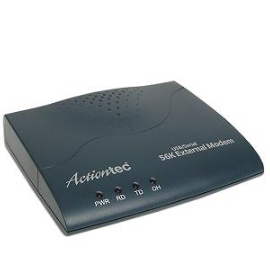 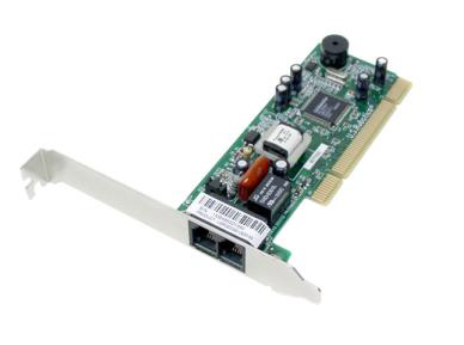 Interni 56K V.90
fax/modem
Eksterni 56K V.90
fax/modem
ISDN Terminal Adapter
• Uređaj koji povezuje terminal (npr. računar) sa ISDN mrežom
	- Prenos je digitalan, a ne analogan
	- ISDN prenos – komutacija veza
• Sa stanovišta OSI modela ISDN linije rade na sledeća tri sloja:
	- fizičkom sloju
	- sloju podataka
	- mrežnom sloju
ADSL/DSL modem

• Uređaj koji povezuje jedan ili više računara na telefonsku liniju u cilju korišćenja ADSL (DSL) usluge
• Omogućava daleko brži prenos podataka putem telefonske 
linije nego što je to slučaj sa standardnim modemima
• ADSL omogućava veću brzinu primanja podataka od slanja
• Dolazna brzina prenosa se kreće od 256 kbit/s do 8 Mbit/s
• Odlazna brzina prenosa se kreće od 64 kbit/s do 1024 kbit/s
• Prenos govora u standardnom opsegu
Protokoli
• Protokoli - utvrđena pravila koja su poznata svim 
učesnicima u komuniciranju
• Ključni elementi protokola kojim se dogovara spremnost za slanje, spremnost za prijem, format podataka i sl. su:
	• sintaksa - format podataka i nivoi signala,
	• semantika–kontrolne informacije u prenosu i kontrola grešaka,
	• tajming – brzina prenosa.
• U mreži, više protokola mora da radi zajedno -
   slojevitost (layering)
Funkcije protokola na predaji:
• deli podatke u manje celine, nazvane paketi, koje 
     može da obrađuje
• paketima dodaje adresne informacije tako da
   odredišni računar na mreži može da odluči da li oni 
   pripadaju njemu
• priprema podatke za prenos kroz mrežnu karticu i
   dalje kroz mrežni kabl
Funkcije protokola na prijemu:
• preuzimaju se podaci sa kabla
• kroz mrežnu karticu unose se paketi podataka u računar.
• iz paketa podataka uklanjaju se sve informacije o prenosu koje je dodao predajni računar.
• kopiraju se podaci iz paketa u prihvatnu memoriju (bafer) koja služi za ponovno sklapanje.
• ponovno sklopljeni podaci prosleđuju se aplikaciji u obliku koji ona može da koristi
Podela protokola

Osnovni tipovi protokla:
   • Bez uspostavljanja veze
	• Protokoli u kojima su bitne performanse
   • Sa uspotavljanjem veze
	• Protokoli u kojima je važan pouzdan prenos podataka
Prenos podataka
Model komunikacionog sistem a
Generalna blok šema
Izvor (source) – generisanje podataka za prenos
Predajnik (transmitter) – Transformiše generisane podatke u oblik pogodan za prenos (npr. modem digitalne podatke iz PC računara transformiše u analogni signal koji se može preneti preko PSTN)
Prenosni sistem (tramission sistem) – može biti jednostavna linija ili kompleksna mreža koja spaja izvor i odredište.

Prijemnik (receiver) – Prihvata signal iz prenosnog sistema i transformiše ga u oblik pogodan za prijem

Odredište (destination) – prihvata prenete podatke
Ključni poslovi u komunikacionom sistemu
Povezivanje (interfacing) uređaja na komunikacioni sistem
Generisanje signala (signal generation) – propagacija, regeneracija, domet itd.
Sinhronizacija (synchronization) predajnika i prijemnika
Razmena podataka (exchange management) – prema odgovarajućem protokolu
Otkrivanje i ispravljanje grešaka (error detection and correction) npr. kod slanja datoteka
Kontrola toka (flow control) usaglašavanje brzine slanja i brzine prijema podataka
Adresiranje i usmeravanje (addressing and routing) – čim postoje više od dva učesnika
Oporavak (recovery) – mogućnost da se transfer podataka nastavi od mesta prekida
Formatiranje podataka (message formatting) dogovor učesnika
Zaštita (security), na prenosnom putu, autentičnost podataka
Upravljanje mrežom (network management) – mreža je kompleksan sistem, koji ne radi sam po sebi. Neophodno je mrežu konfigurisati, monitorisati, intervenisati i inteligentno planirati za buduću namenu.
Sistem
prenosa
Predajnik
Izvor
Prijemnik
Odredište
Ulazna
Informacija
m
Ulazni
Podaci
g(t)
Predajni
Signal
s(t)
Prijemni
Signal
r(t)
Izlazni
Podaci
г’(t)
Izlazna
Informacija
m’
Kontrolna pitanja
Gde se javljaju postupci enkapsulacija i dekapsulacija i šta oni predstavljaju?
Koje funkcionalne delove sadrži sistem prenosa sa optičkim kablovima i kako se obavlja prenos?
Koje su funkcije protokola na prijemu?